St. Louis Sister Cities Touraround The World
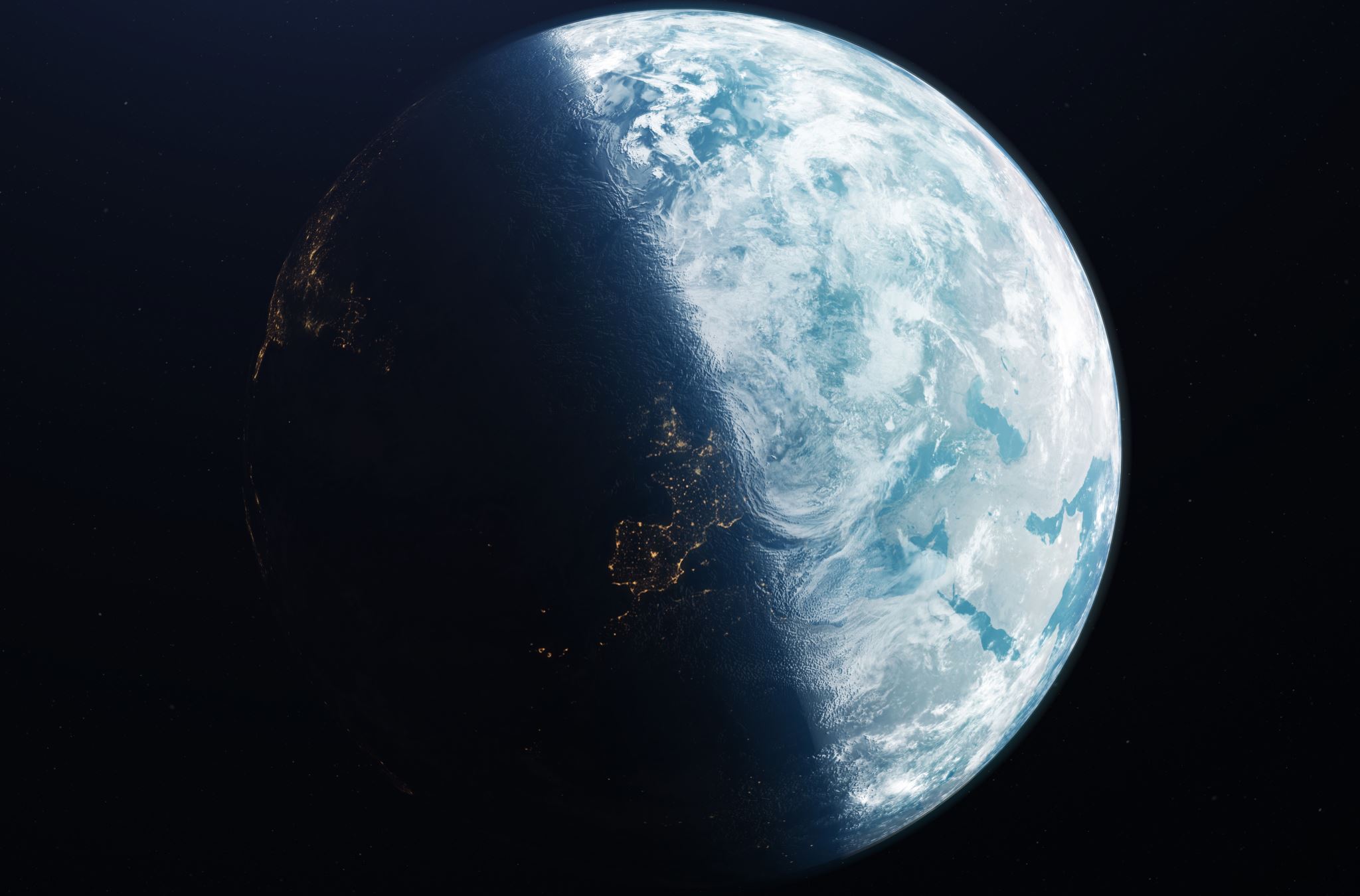 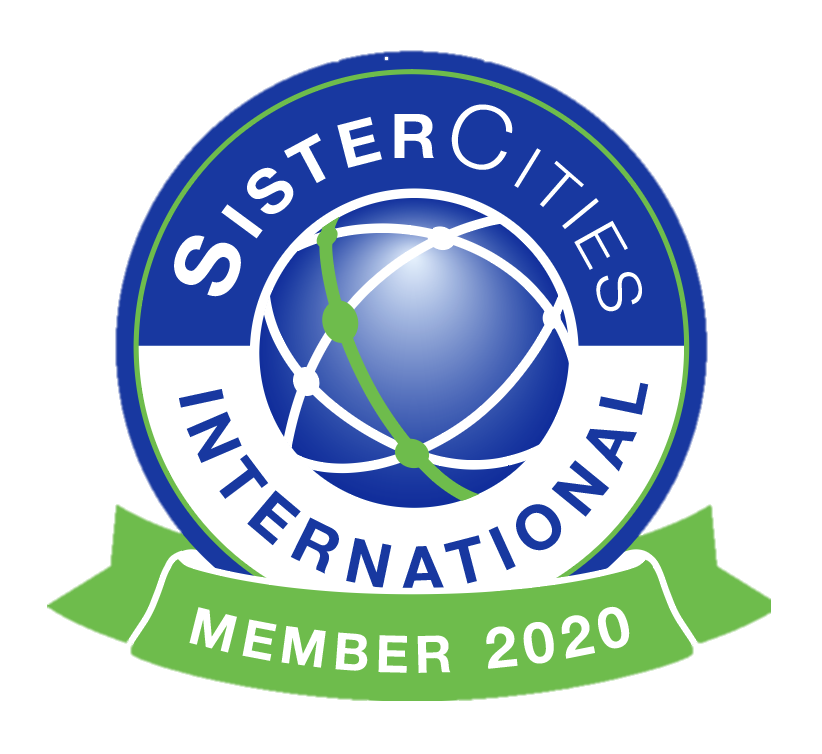 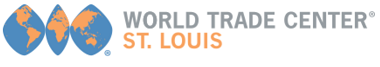 The St. Louis Sister Cities Program is part of the World Trade Center St. Louis’ international mission. Sanctioned by Sister Cities International (www.sister-cities.org), locally, it supports and coordinates the 16 sister cities programs and provides guidance for those interested in establishing new sister cities relations.
Enjoy a virtual tour of St. Louis Sister Cities and submit your answers to the quizzes after each Sister City to be considered for a raffle!
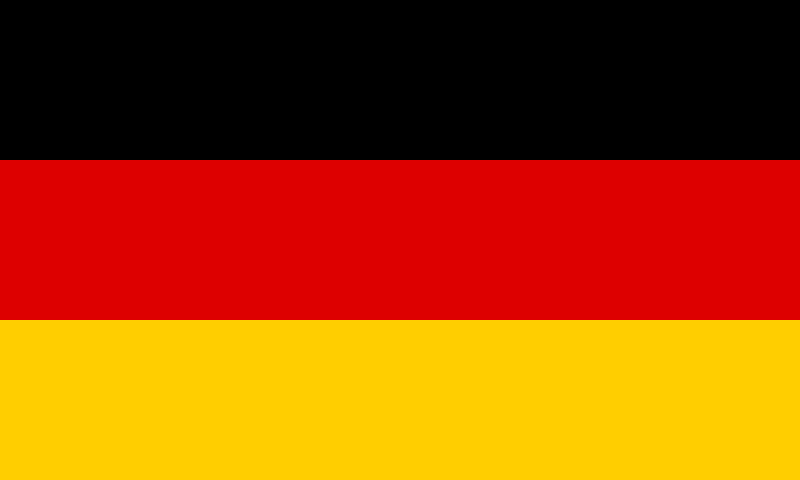 Stuttgart is home to….
Stuttgart, Germany
Porsche
Audi
BMW
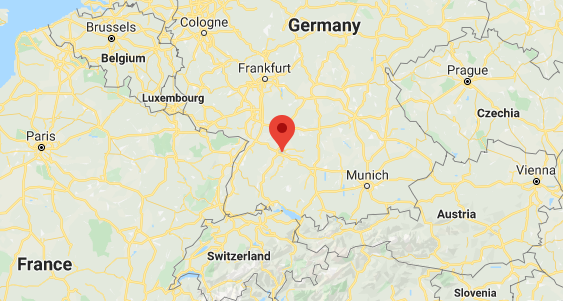 Stuttgart
Where is Stuttgart, Germany?
Stuttgart, Germany
Which one of these is not made in Stuttgart, Germany?
Ford
Porsche
Audi
BMW
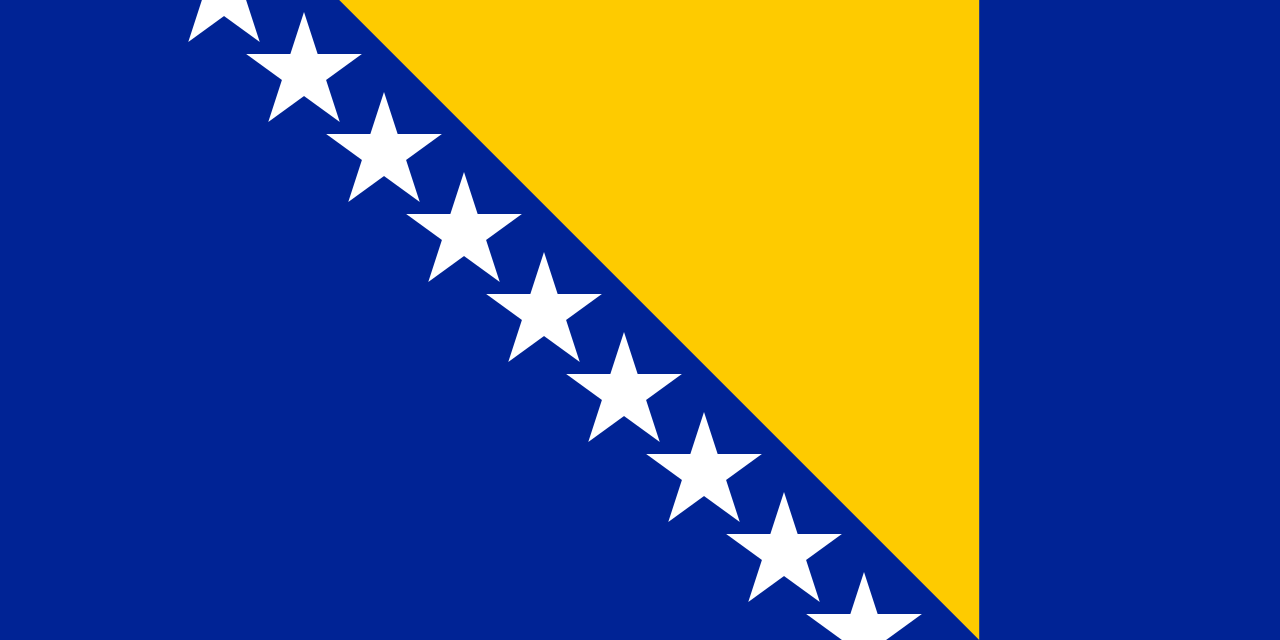 Interesting Facts
St. Louis has the largest Bosnian population outside Europe
Brčko, Bosnia and Herzegovina
Brčko is the only entirely self-governing city in Europe
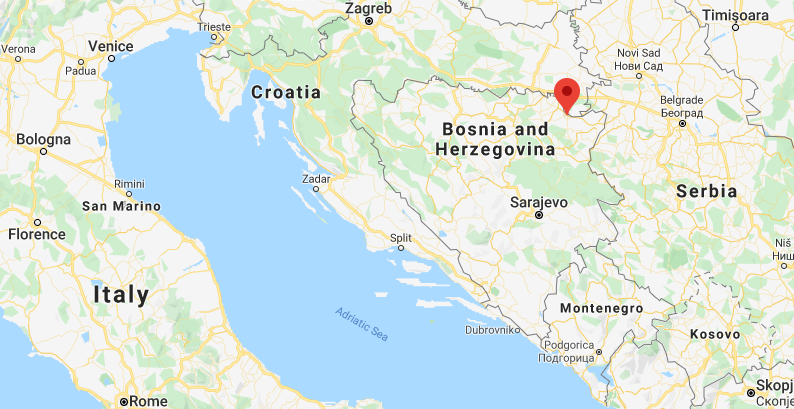 Brcko
Where is Brčko?
Brčko
Brčko, Bosnia and Herzegovina
True or False : 
Brčko is the only entirely self-governing city in Europe
True
False
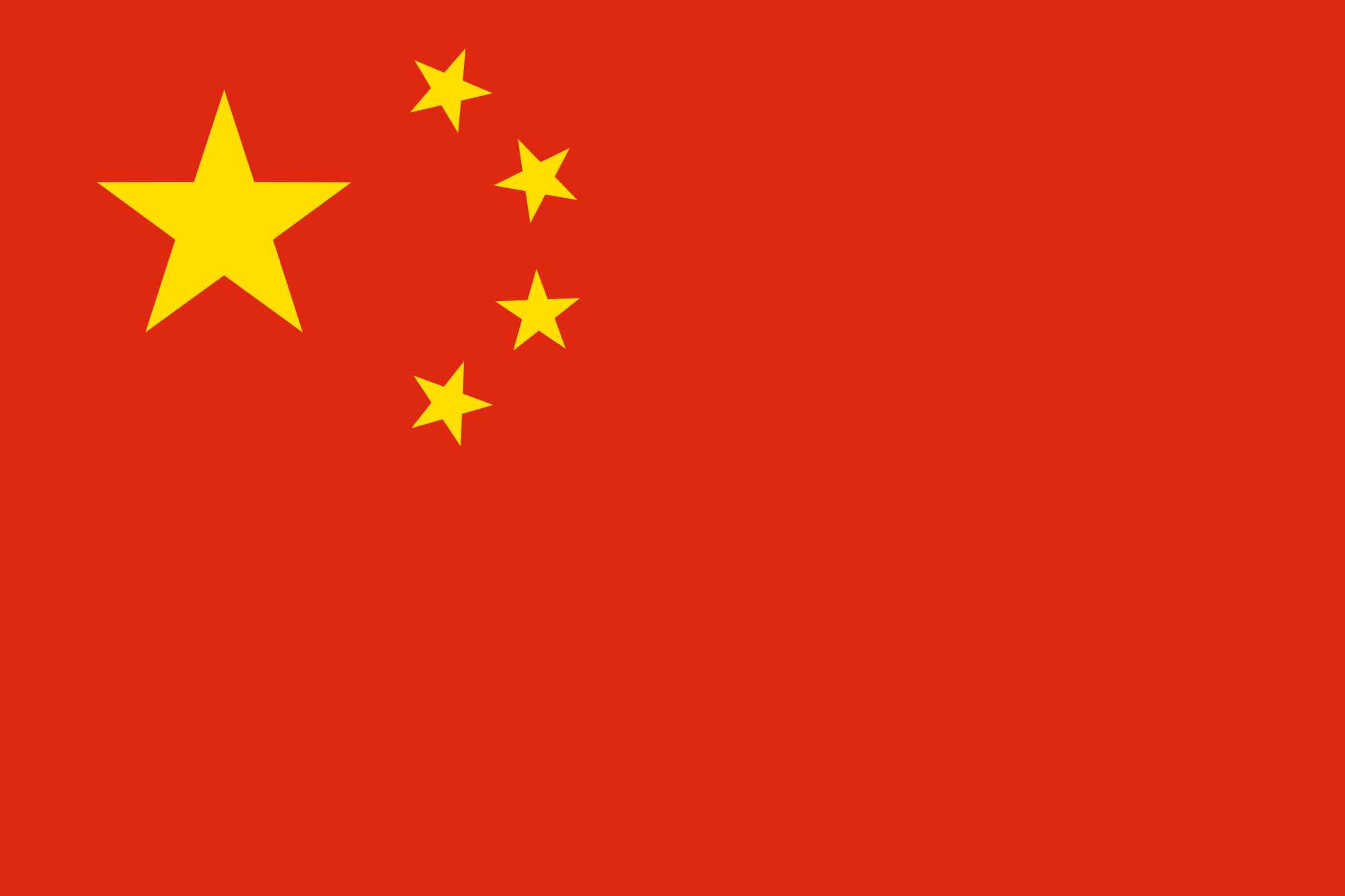 Interesting Facts
Nanjing, China
St. Louis became the first U.S. municipality to have a sister city in the People’s Republic of China (1979)
Mayors of both cities (St. Louis and Nanjing) have led official trade delegations to their respective sister cities
Nanjing was China’s capital during the Six Dynasties (220-589 AD) and the Southern Song Dynasty (1127-1279 AD)
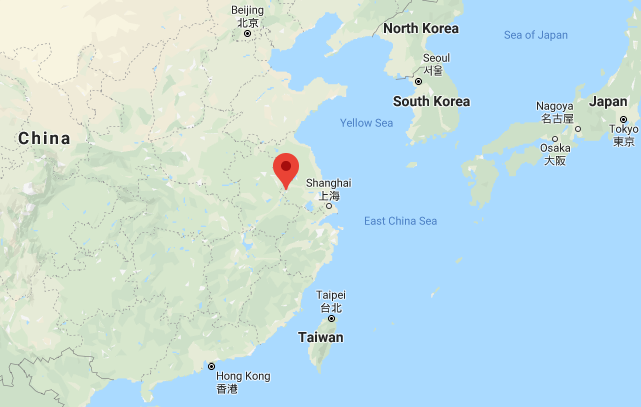 Nanjing
Where is Nanjing, China?
Nanjing, China
What is the Peak in Nanjing that was named after its colorful clouds at dawn and dusk?
Red Mountain
Purple Mountain
The Forbidden City
The Great Wall
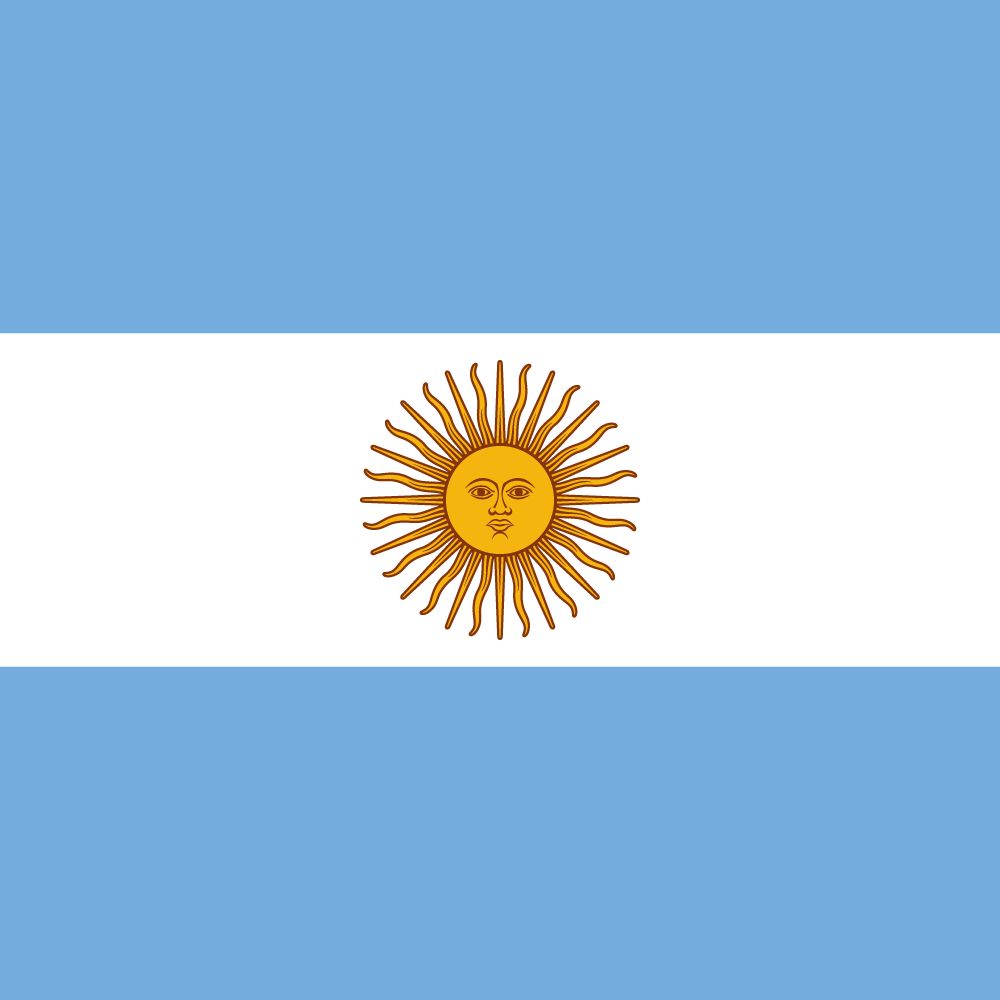 Interesting Facts
Rosario, Argentina
The city sits in the riverbank of Parana River, which is the second longest river in South America after the Amazon River
Soccer is the most popular game in Argentina and famous soccer player Lionel Messi was born in Rosario
Sunday barbeques are called “Asado,” it is typically a charcoal-grilled meat dinner enjoyed with family
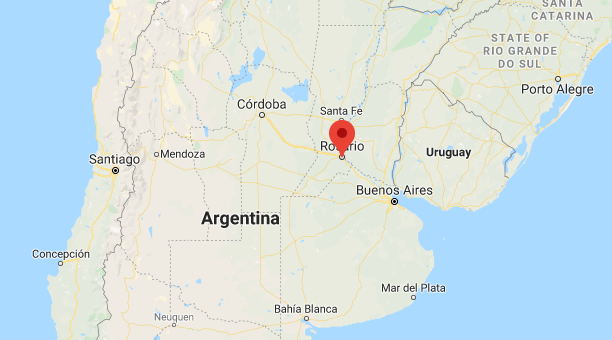 Where is Rosario, Argentina?
Rosario
Rosario, Argentina
What is the South American drink that is made of yerba leaves called?
Mate
Matcha
Coffee
Masala Chai
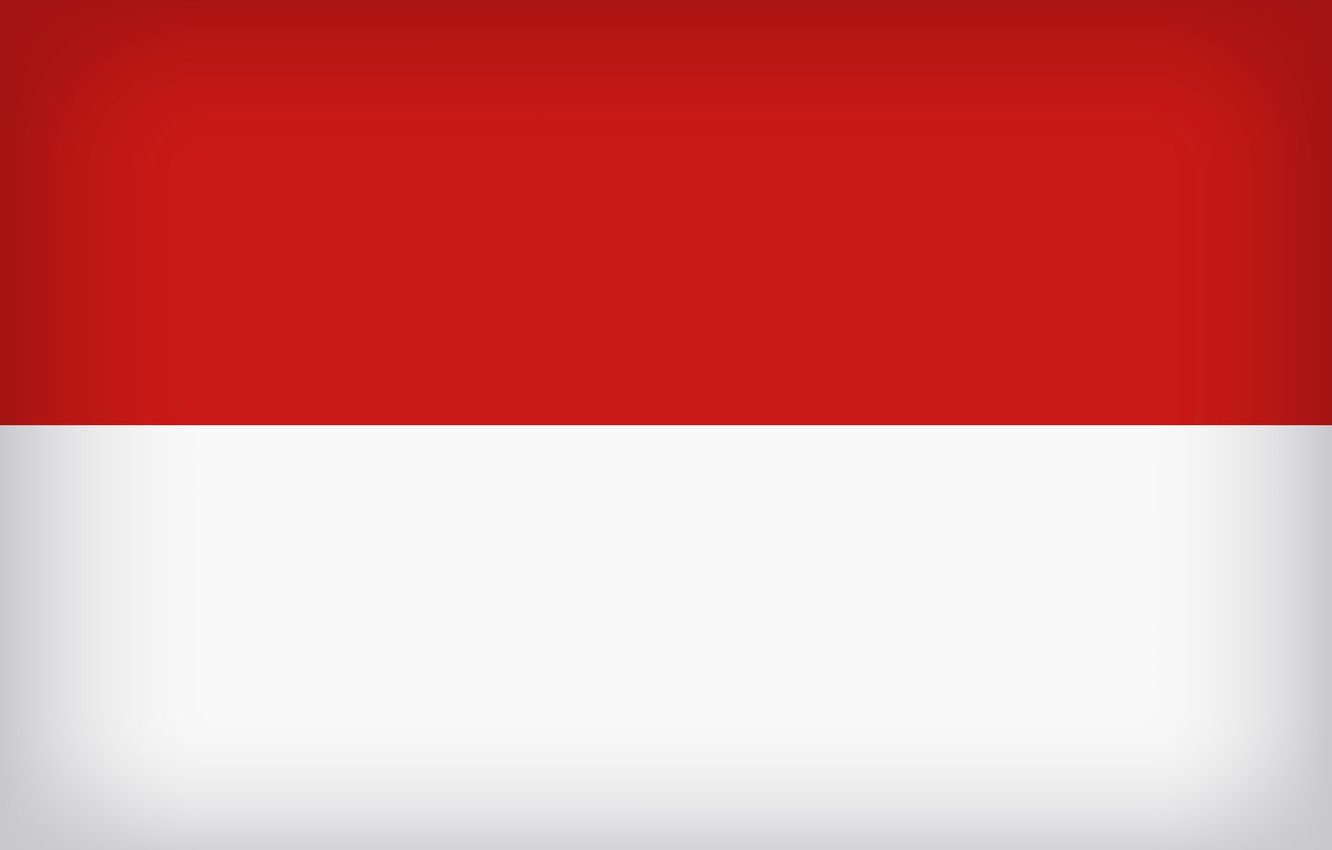 Interesting Facts
Bogor, Indonesia
Bogor Botanical Gardens are the oldest botanical gardens in Asia
Bogor is famous for its Floating Market
Bogor is nicknamed The Rain City
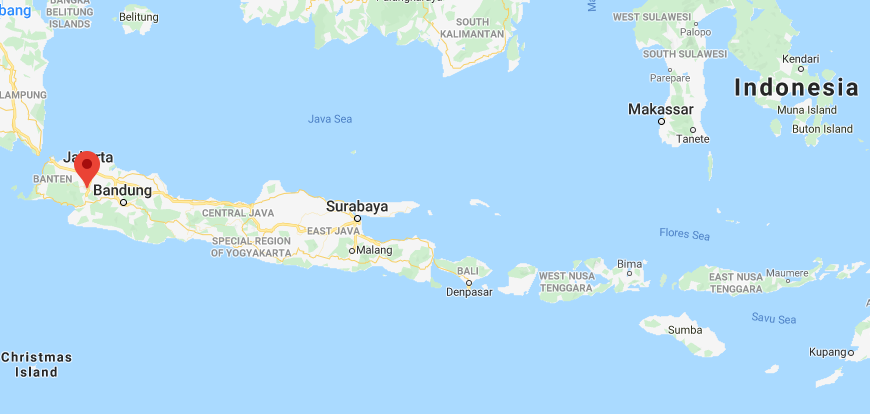 Bogor
Where is Bogor, Indonesia?
Bogor
True or False:
Mount Salak in Bogor is named after the Sanskrit word for “silver.”
True
False
Nous Avons Plus En Commun Que Seulement Un Nom 
More In Common Than Just A Name
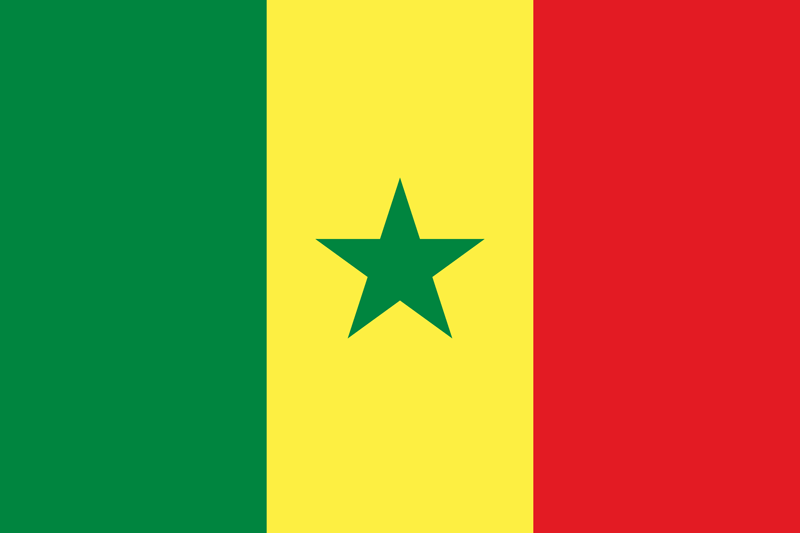 Both St. Louis, MO and
Saint Louis, Senegal…..
Saint-Louis, Senegal
are located  on a river accessed by a bridge
have a university for learning
have a museum that celebrates the arts
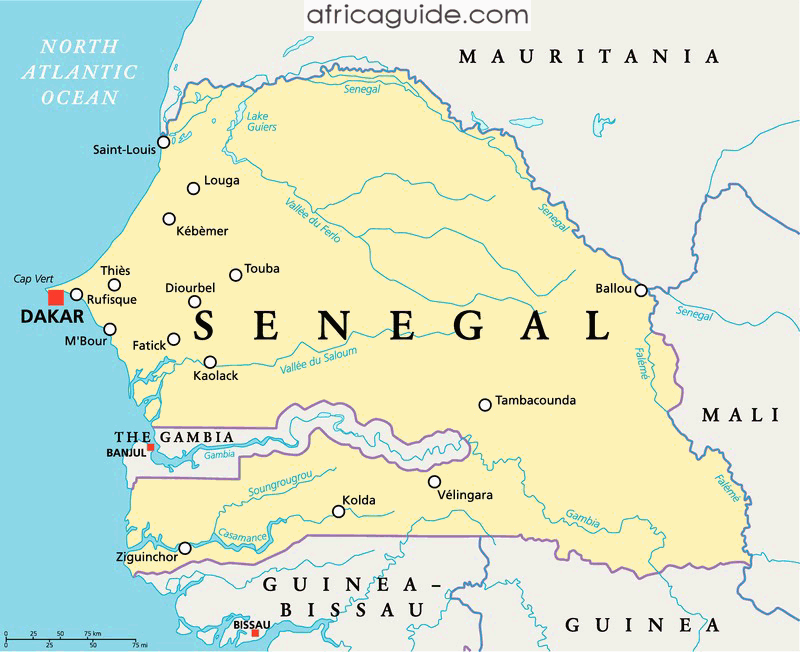 Where is Saint Louis, Senegal?
Senegal
Which one of these locations is not in Saint-Louis, Senegal?
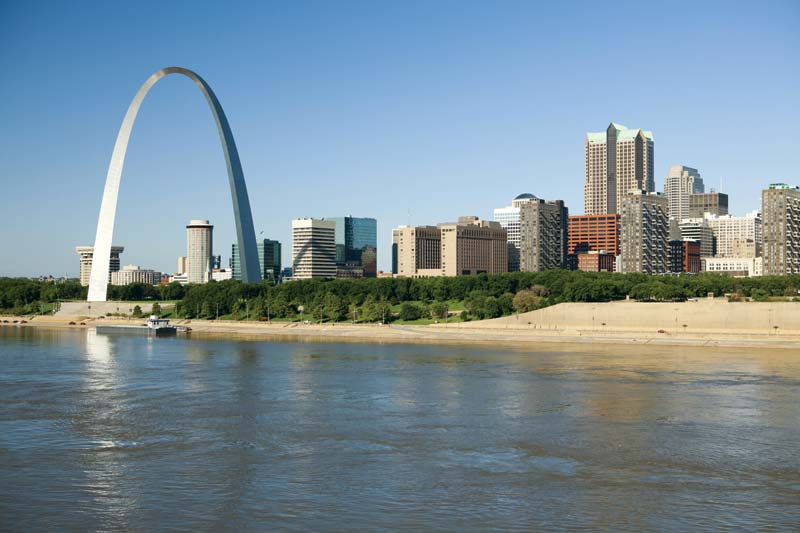 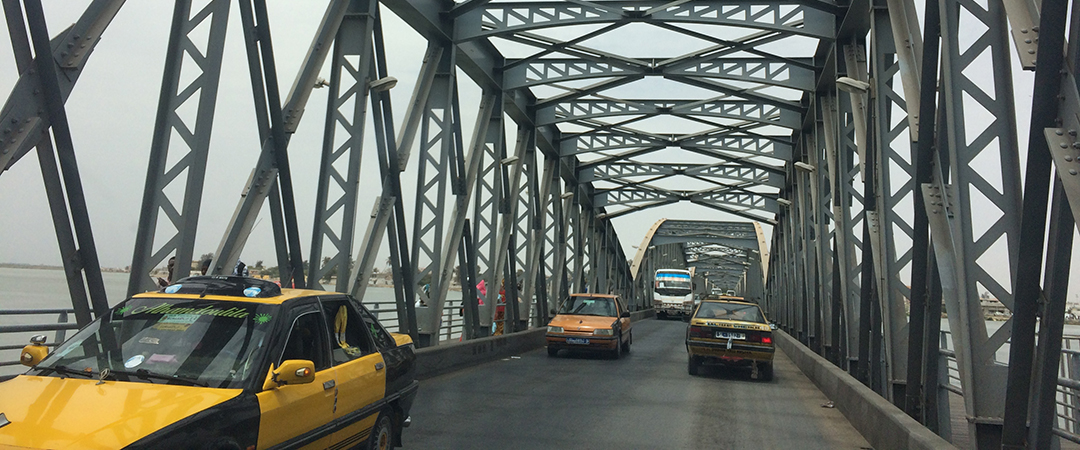 #1
#2
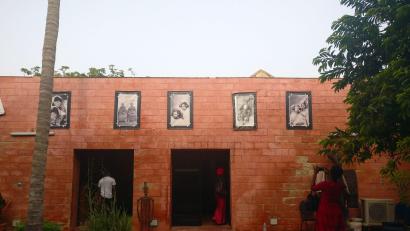 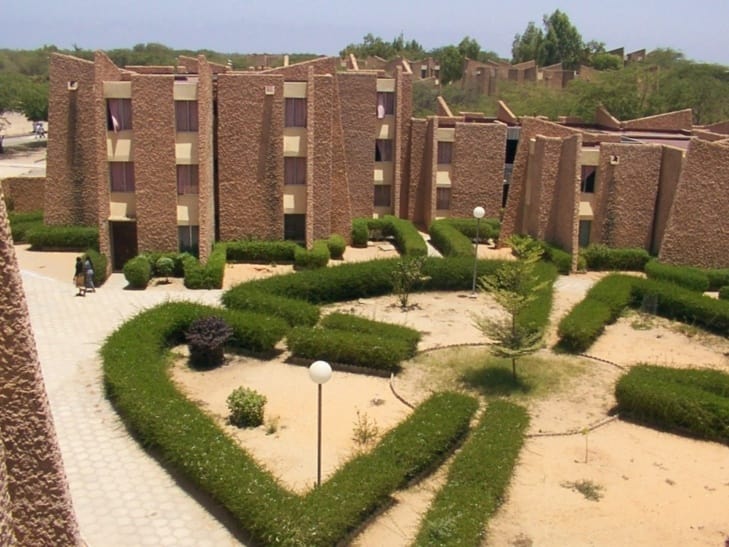 #4
#3
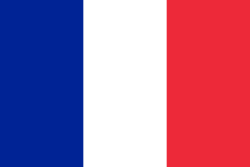 Interesting Facts
Lyon, France
Lyon is the third largest city in France
The city is known for its cuisine and gastronomy
During the Renaissance, the city's development was driven by the silk trade
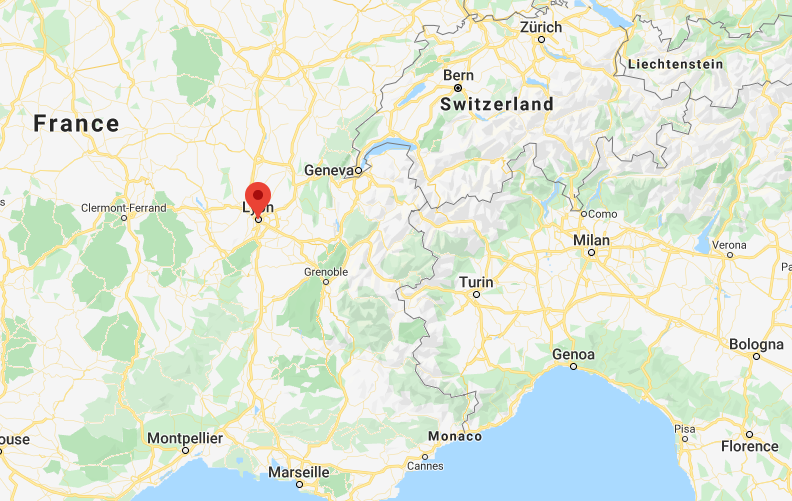 Where is Lyon,    France?
Lyon, France
In which part of France is Lyon located?
Southern France
Northern France
Western France
Eastern France
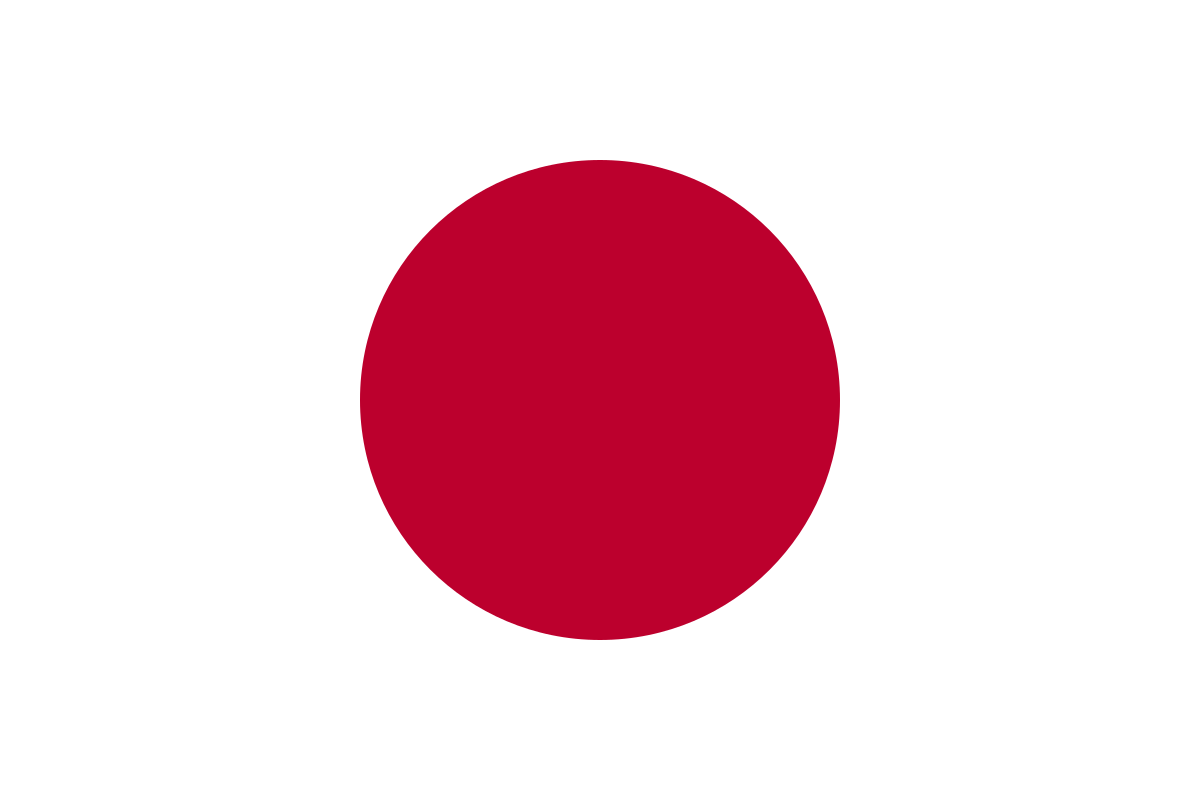 Interesting Facts
Suwa, Japan
Suwa is known for its abundant hot springs
The Missouri Botanical Garden houses gifts (Yukimi lantern and teahouse) from the Suwa delegation to St. Louis from 1977 in the Japanese Garden
Suwa is compared to Switzerland for its scenic mountainous region
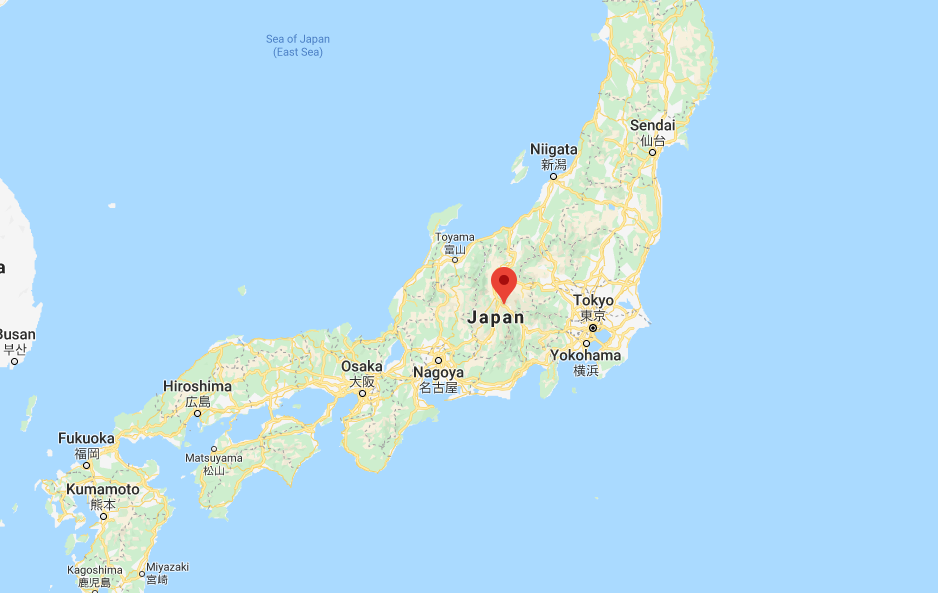 Suwa
Where is Suwa, Japan?
Suwa
Suwa, Japan
Below is a picture of Takashima Castle in Suwa. 
What is this castle also known as?
The Lonely Castle
The Big Castle
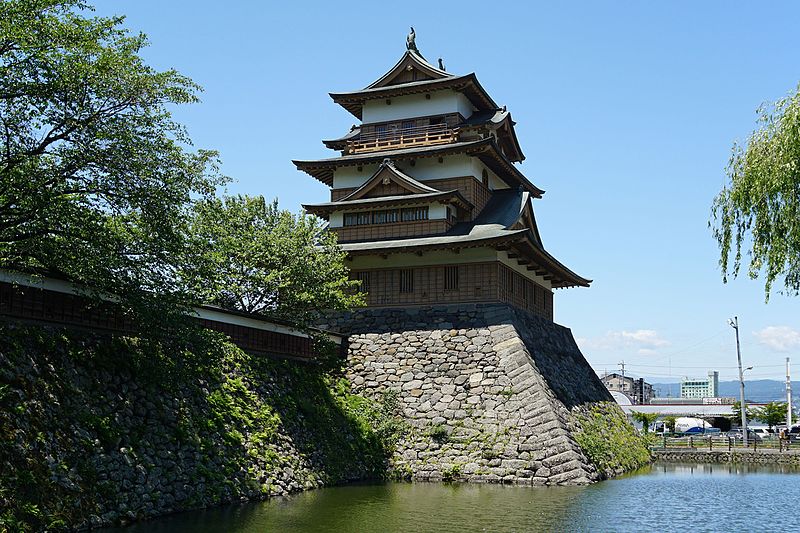 The Floating Castle
The Old Castle
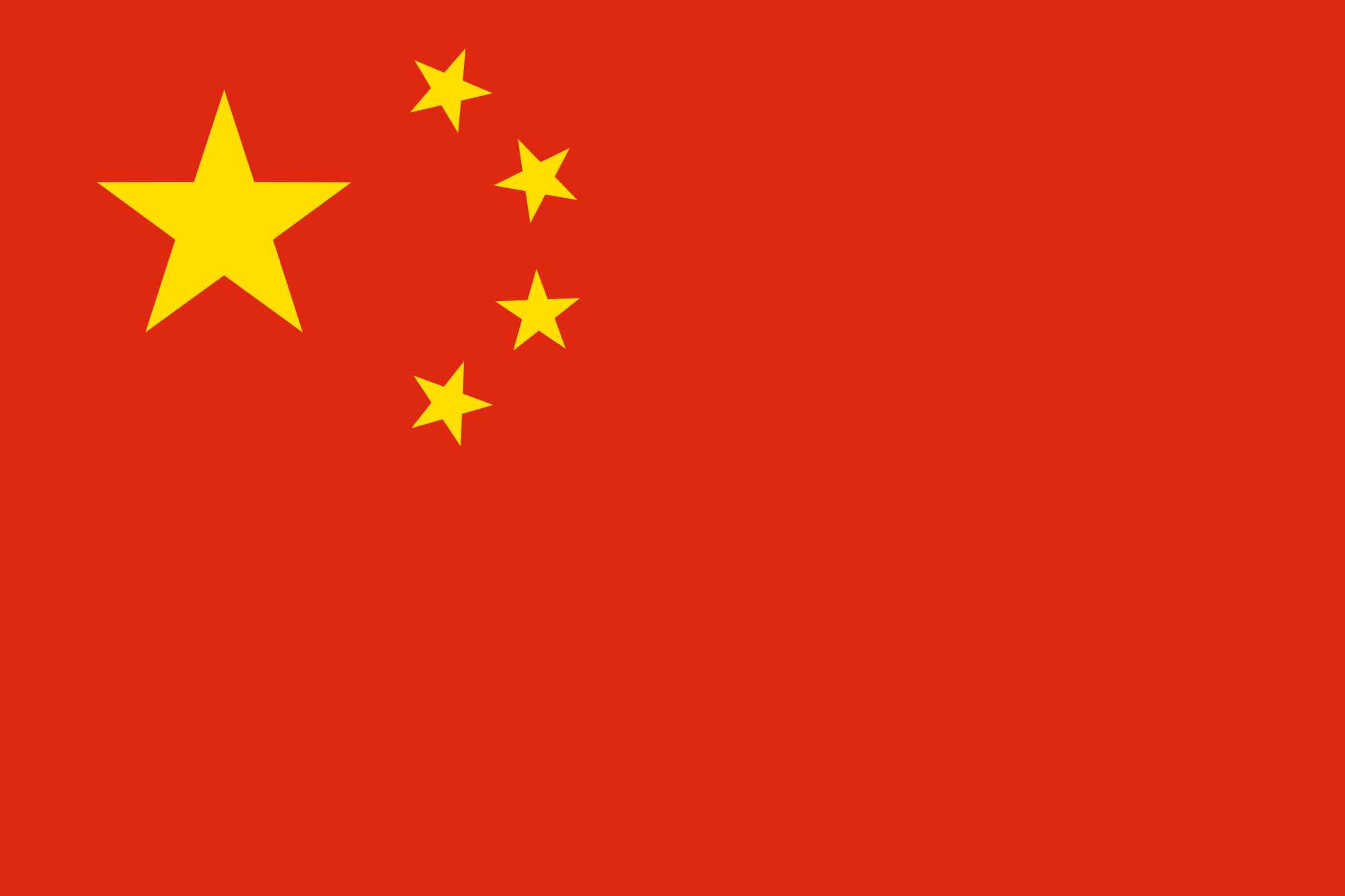 Interesting Facts
Wuhan, China
Wuhan was the capital of China in 1927
Wuhan is one of the largest university towns in the world
Wuhan hosts one of the world’s oldest operas in China
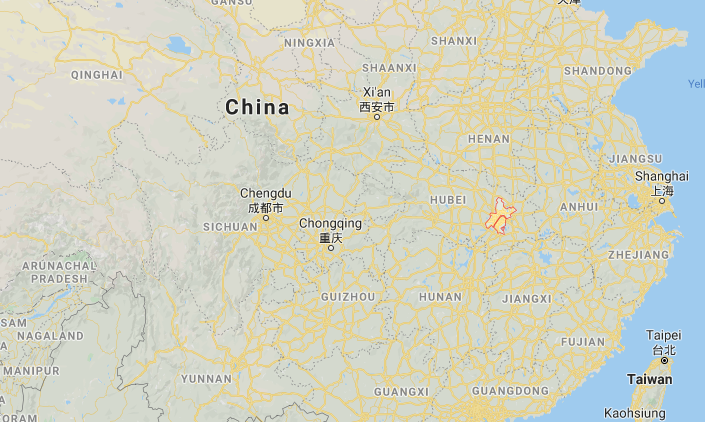 Wuhan
Where is Wuhan, China?
Wuhan
True or False:
With its transportation networks, Wuhan is often referred to as the Chicago of China
True
False
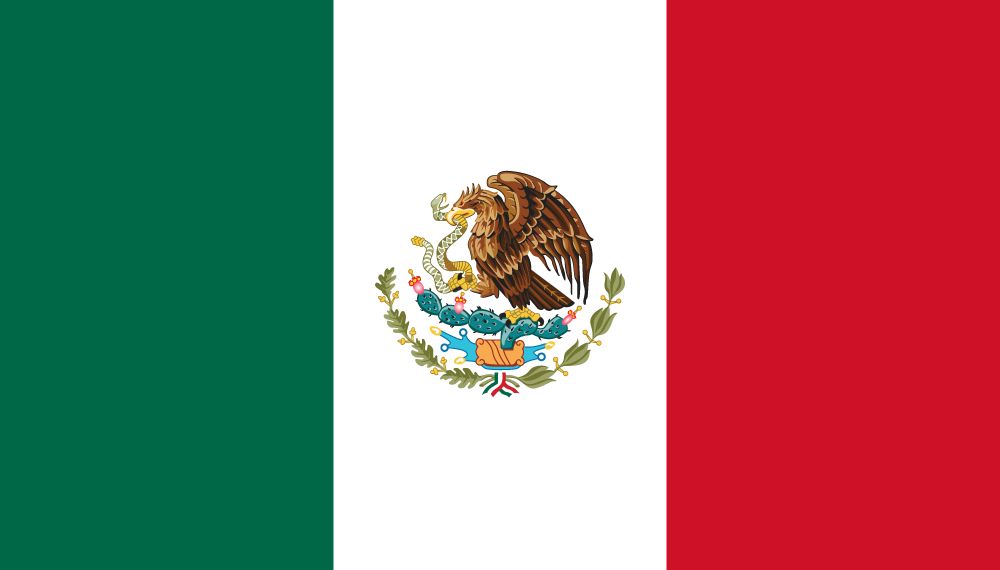 Interesting Facts
San Luis Potosí, Mexico
San Luis Potosí is rich in history and therefore has many tourist attractions
San Luis Potosí was a major gold and silver mining hub during the mid-16th to 19th centuries.
San Luis Potosí has a diverse biodiversity
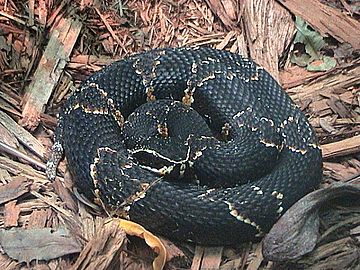 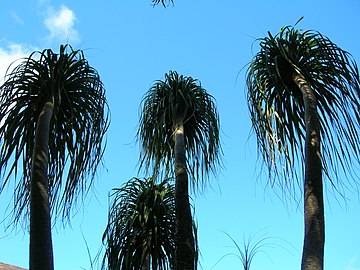 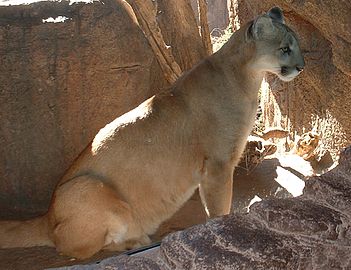 Flora and fauna (plants and animals) of San Luis Potosí
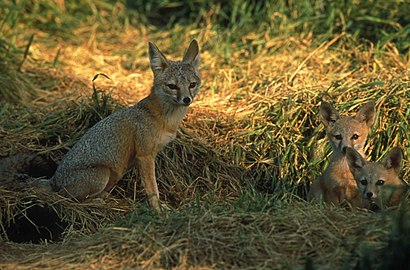 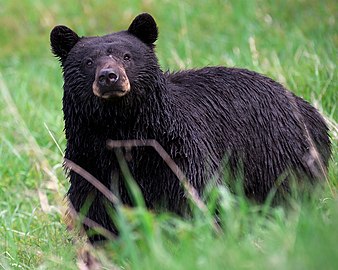 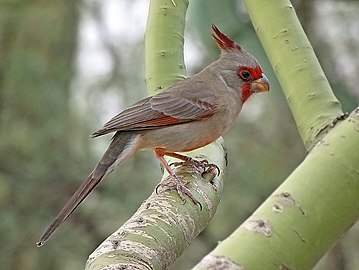 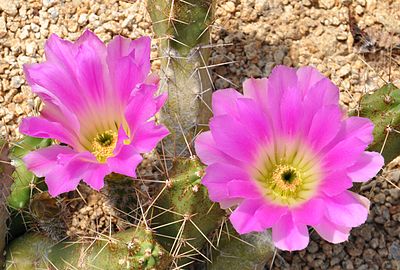 Pictures from Wikipedia
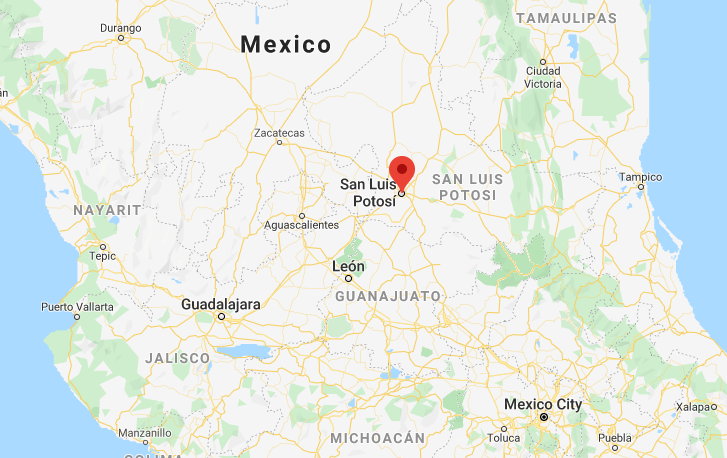 Where is St. Louis Potosi, Mexico?
San Luis Potosí
San Luis Potosí is rich in history and therefore has many tourist attractions. 
Which site is in the picture below?
National Mask Museum
Train Museum
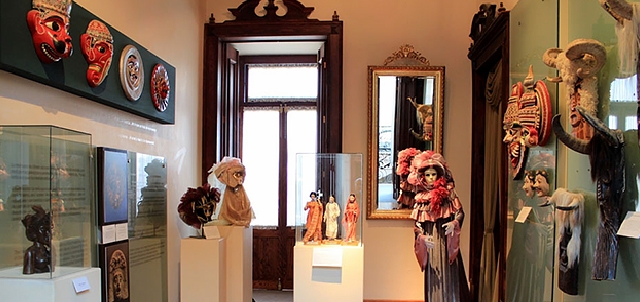 Metropolitan Cathedral of San Luis Potosí
Plaza Del Carmen
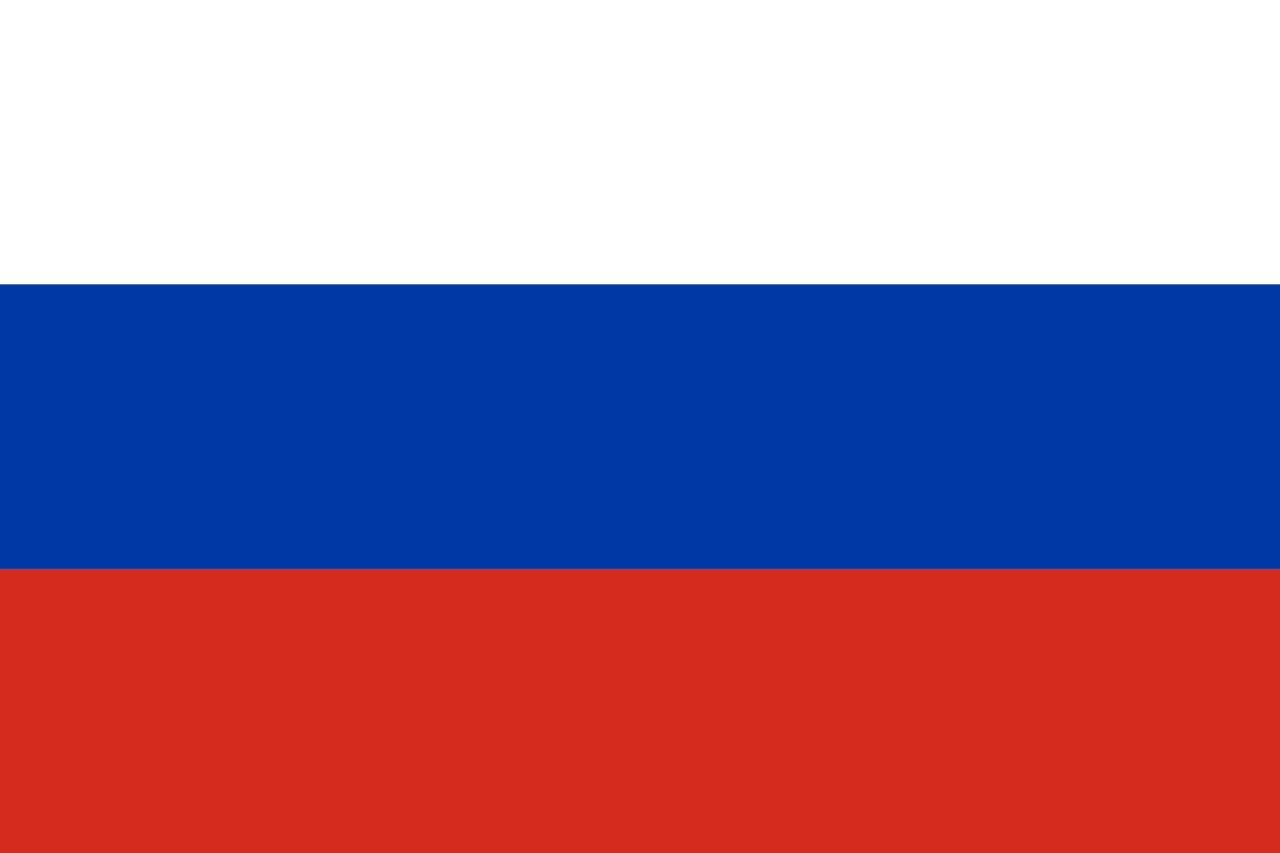 Interesting Facts
Samara, Russia
Samara sits on the banks of the Volga and Samara Rivers; it is a major river port and rail center
Samara has the longest embankment in Russia
Famous writer Leo Tolstoy lived in Samara
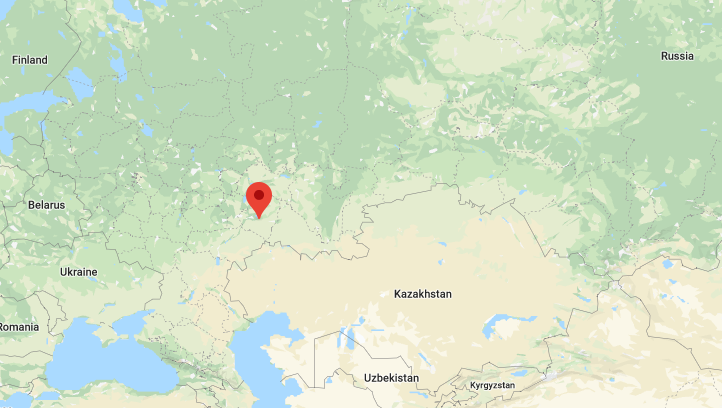 Samara
Where is Samara,    Russia?
Samara
Samara
True or False:
Samara hosted the 2018 Russia FIFA World Cup games
True
False
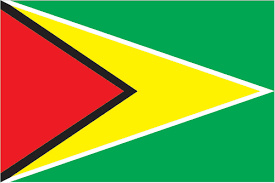 Interesting Facts
Georgetown, Guyana
Guyana is the only South American nation in which English is the official language
Main religion in Guyana is Christianity
Cricket is the most popular sport in Georgetown, Guyana
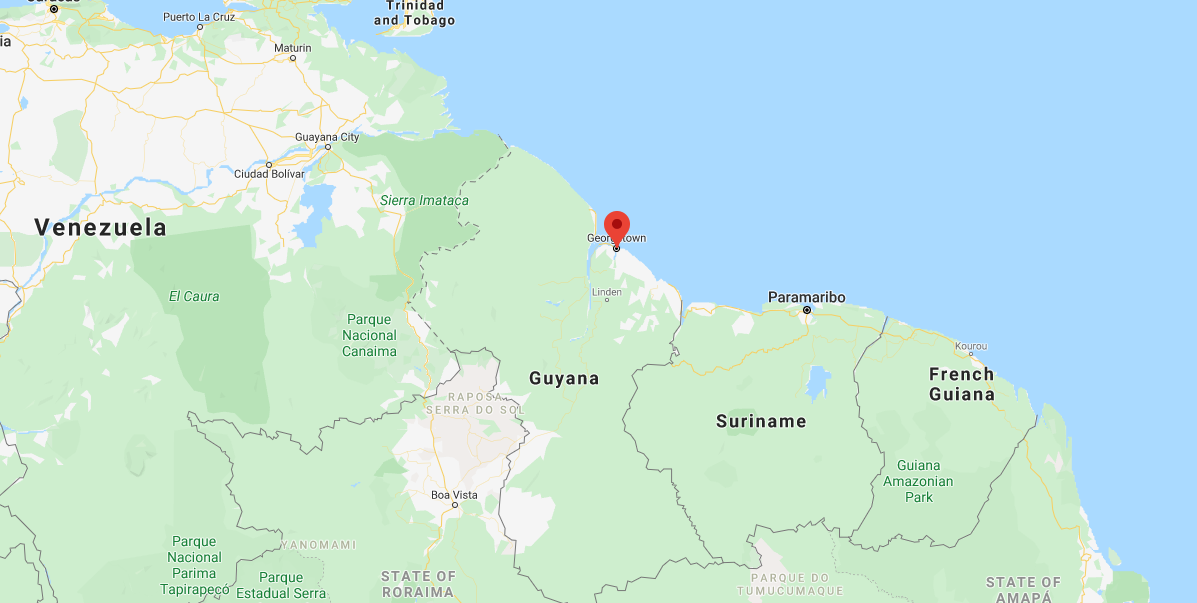 Where is Georgetown, Ghana?
Georgetown, Guyana
Guyana’s capital name honors Britain’s King George lll, while “Garden City of the Caribbean” is a popular nickname for Georgetown.
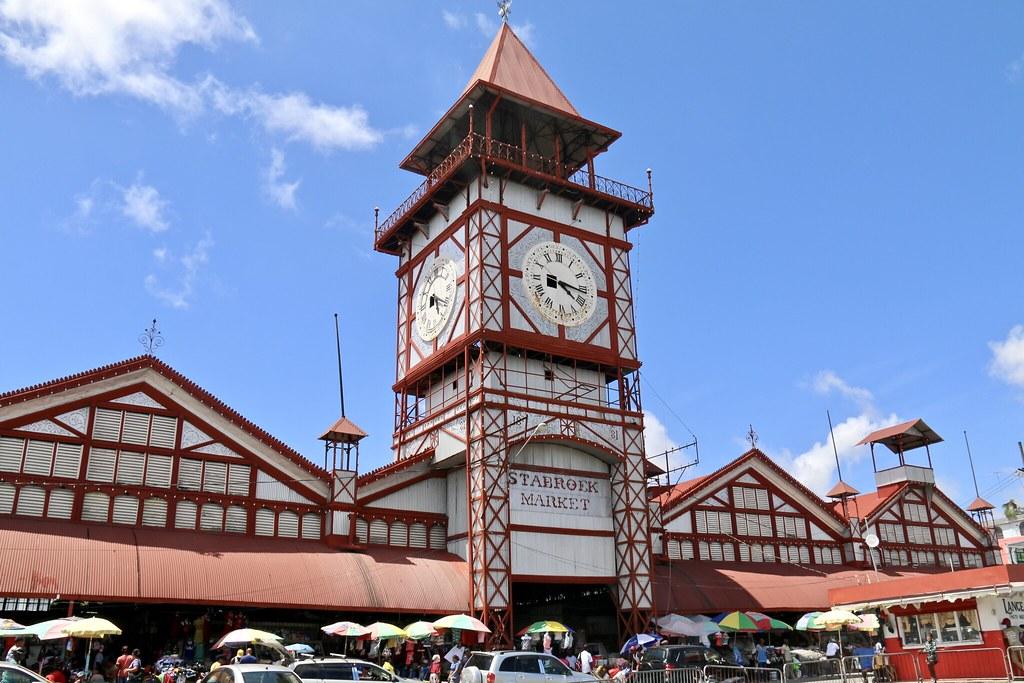 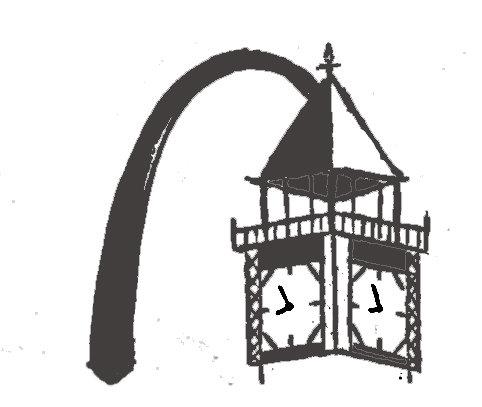 Stabroek Market Clock Tower
St. Louis-Georgetown Sister Cities Logo
The corrugated-iron clock tower of the Stabroek Market (1881) is a landmark in Georgetown, Guyana.
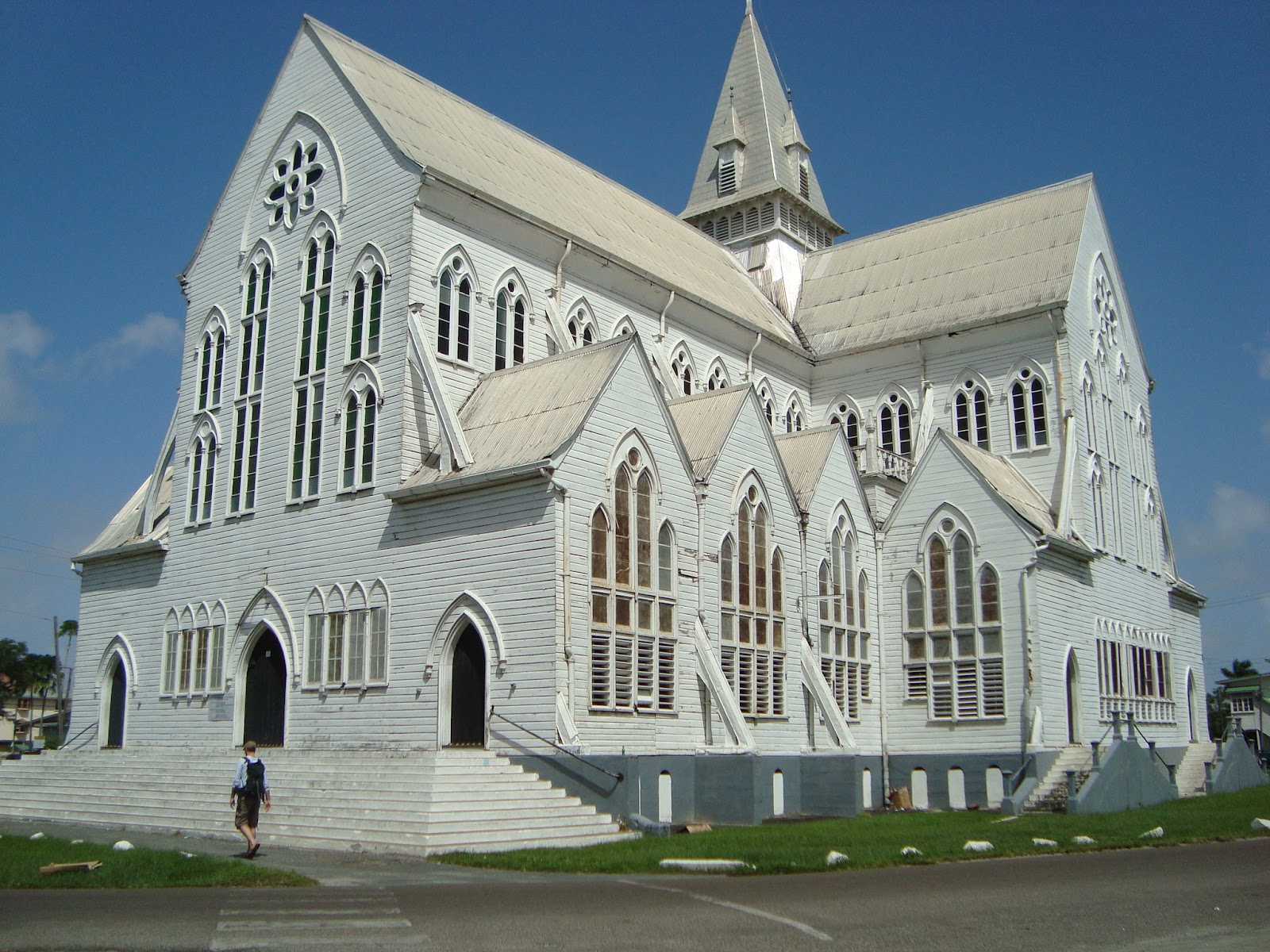 Georgetown’s most impressive building is also one of the tallest wooden churches in the world.
St. George’s Cathedral
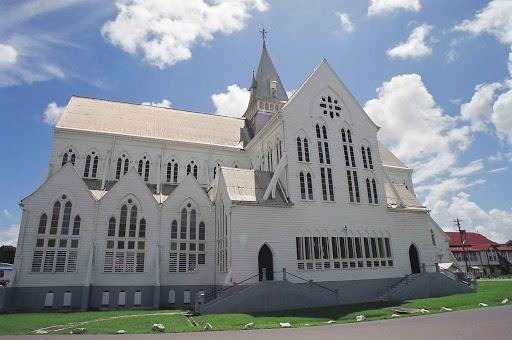 The wooden church reaches the height of 43.5 meters (143 ft)
A Crash Course in Guyanese Cuisine
Georgetown, Guyana
What is the most popular sport in Georgetown?
Rugby
Baseball
Soccer
Cricket
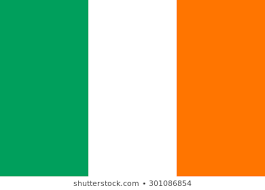 Donegal is…
Donegal, Ireland
The Birthplace of singer/songwriter Enya
#1 on National Geographic’s Cool List in 2017
Famous for its Donegal tweed
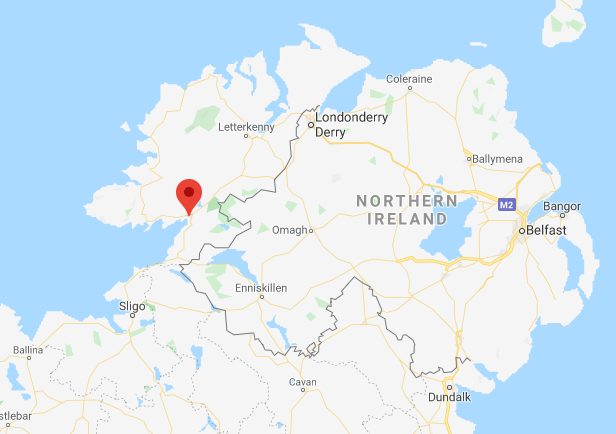 Donegal
Where is Donegal, Ireland?
Donegal
Donegal
True or False:
You can see the Northern Lights from Donegal’s Inishowen Peninsula
True
False
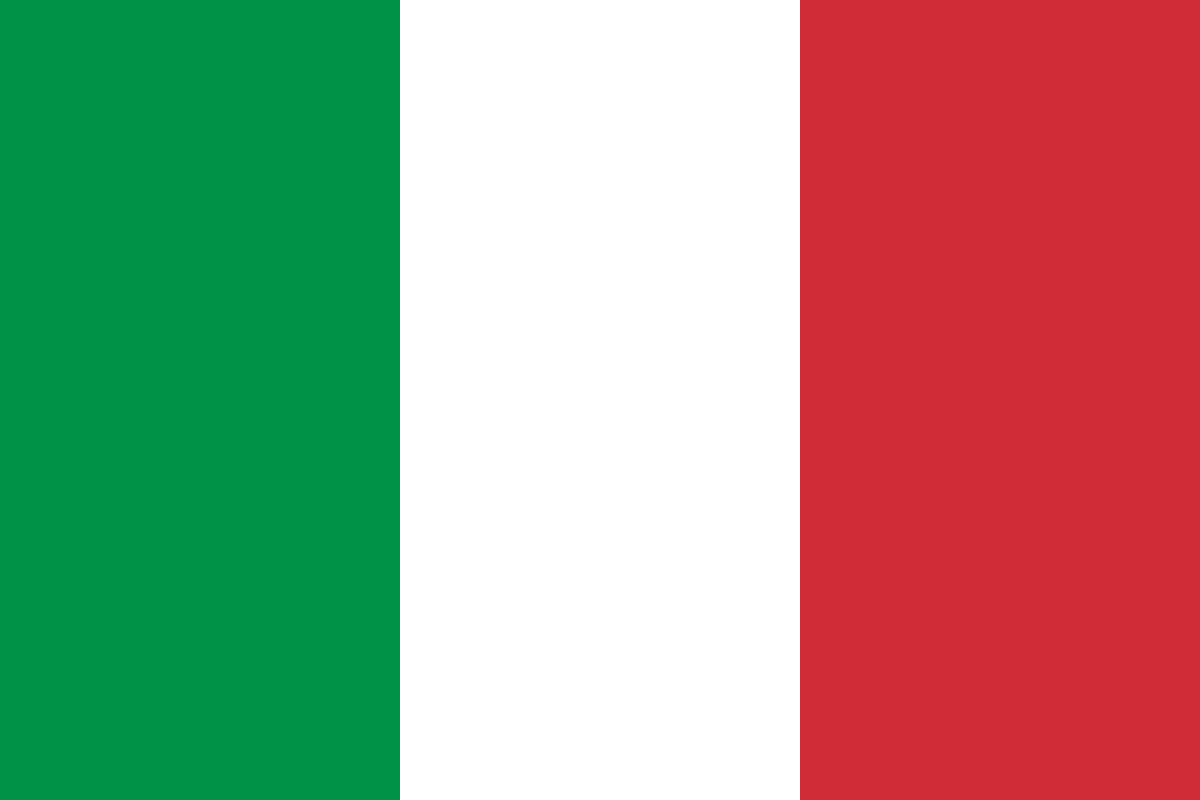 Interesting Facts
Bologna, Italy
Bologna is home to the oldest university in the world, the University of Bologna (est. AD 1088)
Bologna is where the famous Bolognese sauce was first created
There are many medieval structures in Bologna, the two most prominent ones are known as “Two Towers”
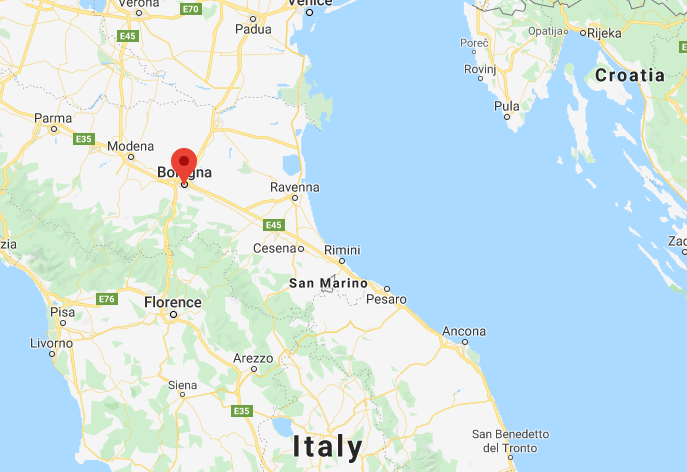 Where is Bologna, Italy?
Bologna, Italy
What is the meat-based sauce in Italian cuisine that originated in Bologna?
Alfredo Sauce
Bechamel Sauce
Hollandaise Sauce
Bolognese Sauce
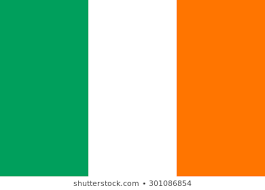 Interesting Facts
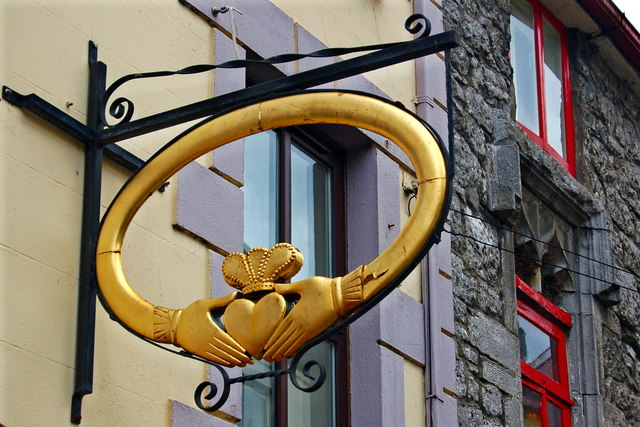 Galway, Ireland
Galway is home to the Claddagh Ring
Galway is known as the Gateway to Connemara
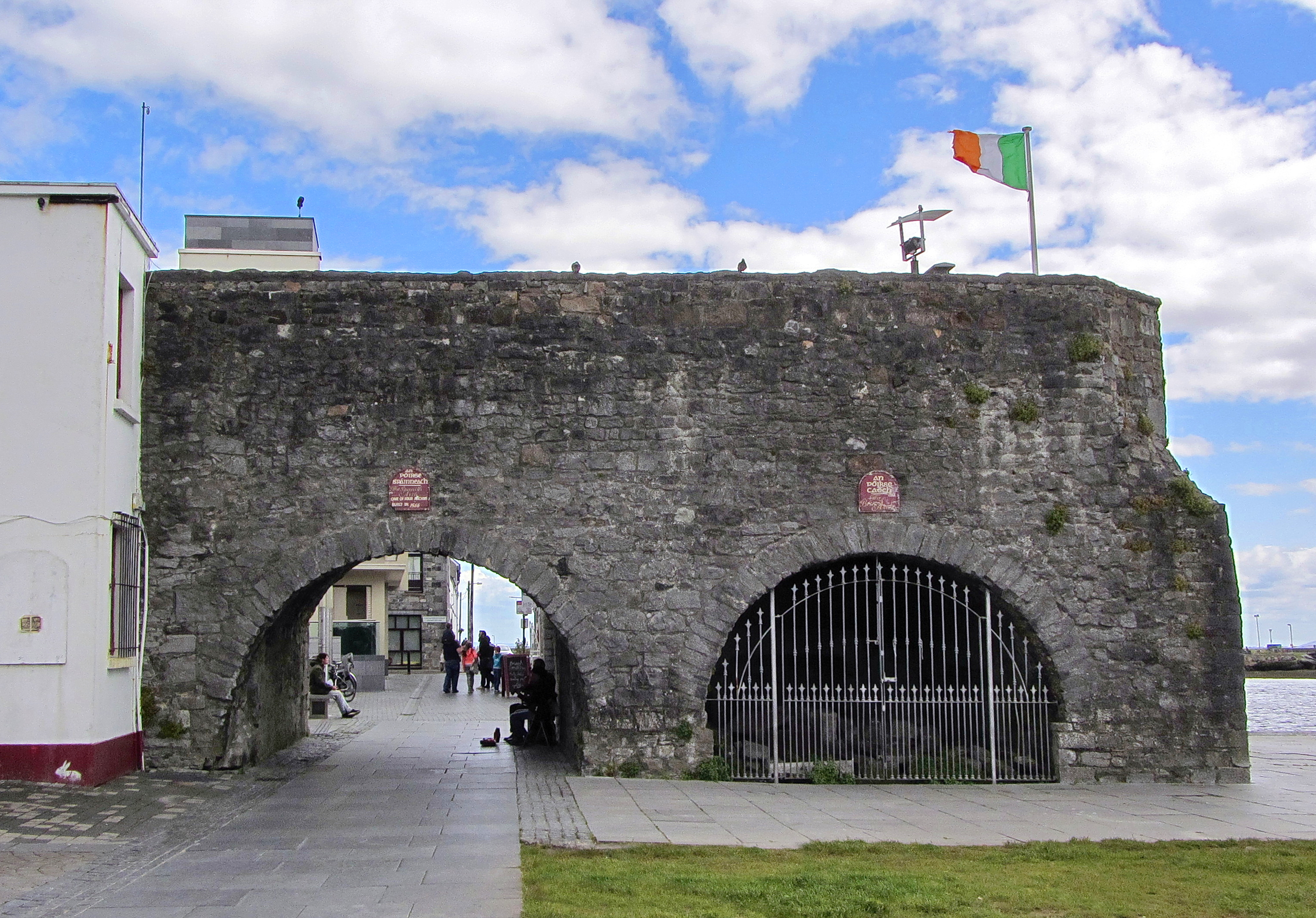 Galway is home to the Spanish Arch
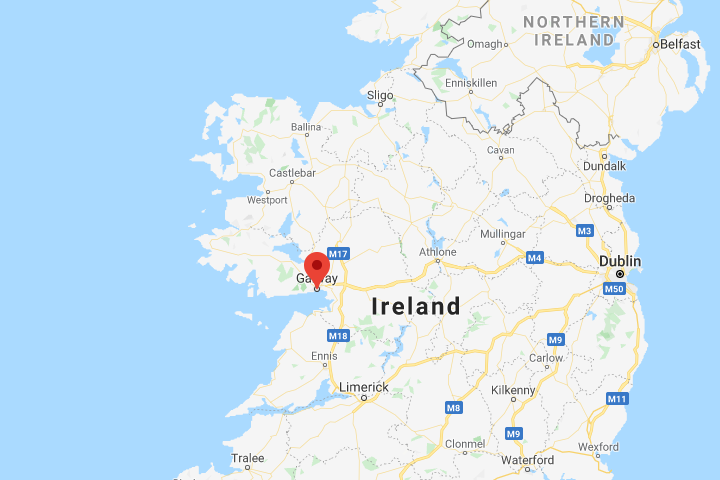 Where is Galway, Ireland?
Galway
Galway
True or False:
Galway is one of only five UNESCO Cities of Film in the world.
True
False
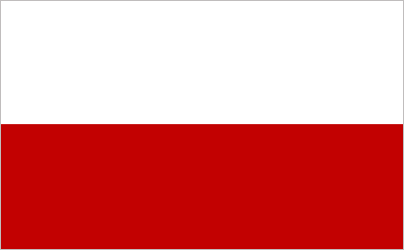 Szczecin [SHCHETCH-in]
 is famous for….
Szczecin, Poland
Tall Ships Race
Philharmonic Concert Hall
Underground Tunnels with 5 levels
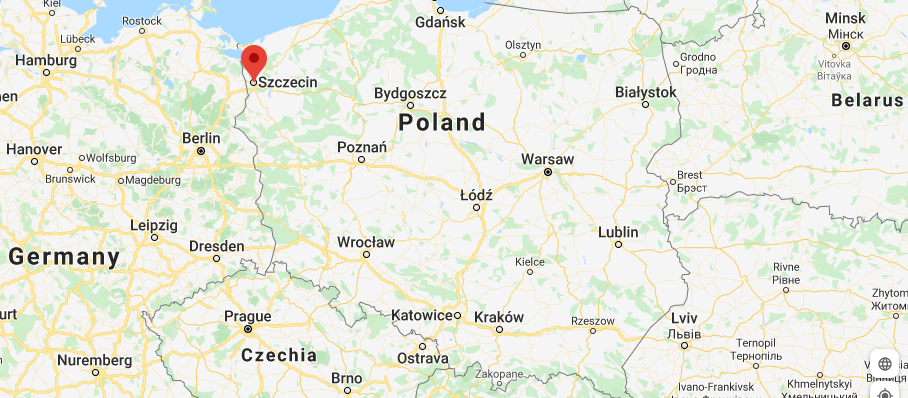 Where is Szczecin, Poland?
Szczecin
Szczecin
True or False:
Szczecin was designed by Georges-Eugene Haussmann, who also designed Paris.
True
False
Great job! Make sure to submit your answers to the St. Louis Sister Cities Quizzes!
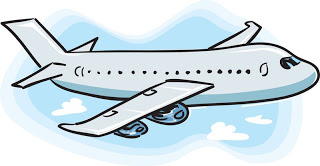 This Photo by Unknown Author is licensed under CC BY-SA
Click here to take the quiz